Geology 5640/6640
Introduction to Seismology
2 Oct 2020
Last time: The Wave Equation!

• The seismic wave equations derive from the divergence
   (         dilatational strain ) and curl (          shear strain) of
   equations of motion:
   P-wave equation: 
   S-wave equation: 

   in which  and  are the
   propagation velocities:

• Hence, velocity is sensitive to both the isotropic elastic
   properties of rocks and to their densities

• Elastic properties generally vary more than density!
Read for Mon 5 Oct: S&W 53-62 (§2.4); 458-462
© A.R. Lowry 2020
• Here                           and                     represent the

   propagation velocities for the P and S waves
   respectively.








• Note changes in elastic properties contribute more to
   velocity variation than changes in density

• Velocity is sensitive to rock chemistry, packing structure,
   porosity & fluid type, pressure and temperature. The
   tricky part is distinguishing which we’re seeing…
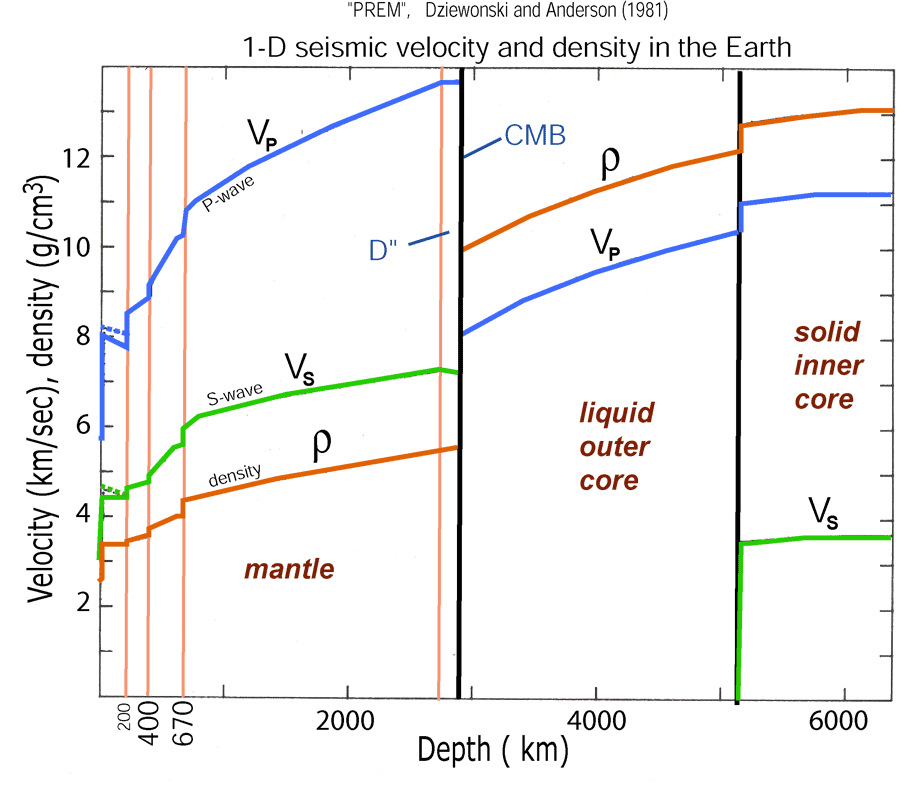 Rock properties that affect seismic 
   velocity include:
     • Porosity
     • Rock composition
     • Pressure
     • Temperature
     • Fluid saturation
 = Vp,  = Vs are much more 
   sensitive to  and  than to 
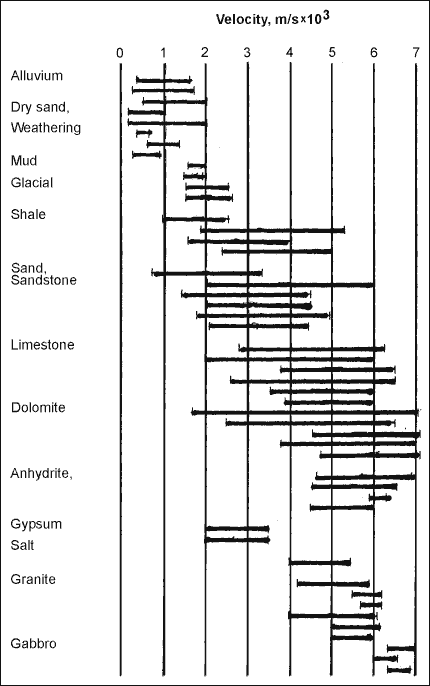 Crustal Rocks
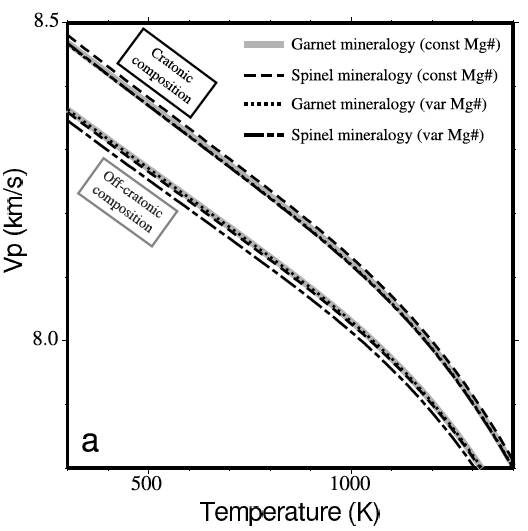 Mantle
Rocks (?)
Seismic velocity depends on a lot of fields, but not all 
are independent:
Velocity
Temperature
Composition
Partial Melt
Pressure
Porosity/Fluid
Density
And some fields can be determined to within 
small uncertainty (e.g. pressure at given depth)
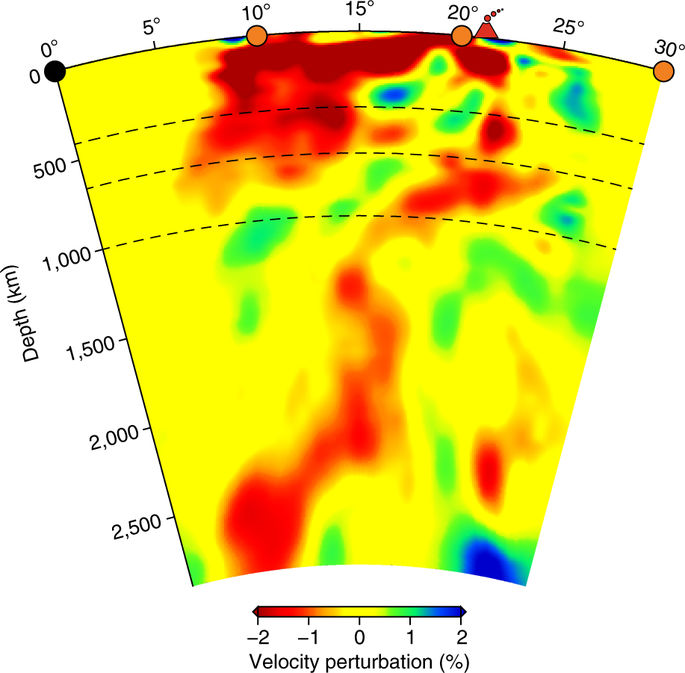 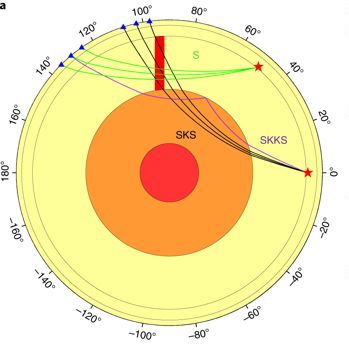 Nelson & Grand, Nat. Geosci., 2018
A shear velocity tomogram of the mantle under
Yellowstone, combining S, SKS and SKKS phases…
So now we have our expressions for the wave equation in
   terms of displacements:



Question is, how do we solve these?

Solution is simplified by expressing displacements
   in terms of displacement potentials. Helmholtz’
   decomposition theorem holds that any vector field
   can be expressed in terms of a vector potential    and
   a scalar potential  as:


In our application,  is a scalar displacement potential 
   associated with the P-wave, and     is a vector
   displacement potential associated with the S-wave.
It’s first worth noting a pair of useful vector identities:


Then, if we substitute our potentials into our P-wave
   equation:


Rearranging:


And hence:
Similarly, substituting potentials into the S-wave equation:



Here we take advantage of another vector identity:


Rearranging:


And hence:
So what’s the point of this? We want to find some
   solution, e.g. for P-wave displacement potential,
   that allows for separation of variables:


The eigenfunctions for a partial differential equation
   of this form (i.e., functions which, if plugged into the 
   equation, will yield solutions of similar form) are:


(called the “d’Alembert solution”). Here,
          i    is the imaginary number 
         A    is amplitude
             is angular frequency 2/T (& T is time period)
         k    is spatial wavenumber 2/ (&  is wavelength)